Ptáci v okolí školy
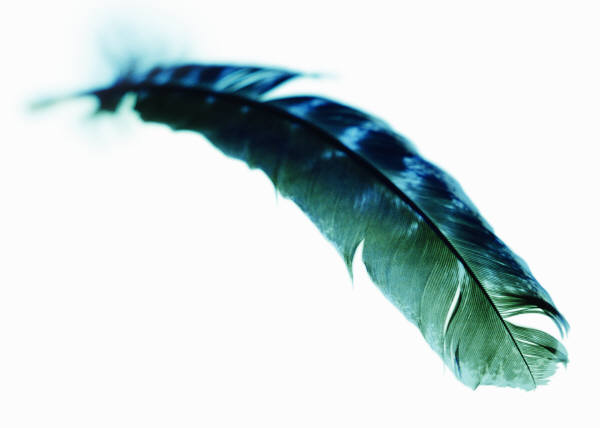 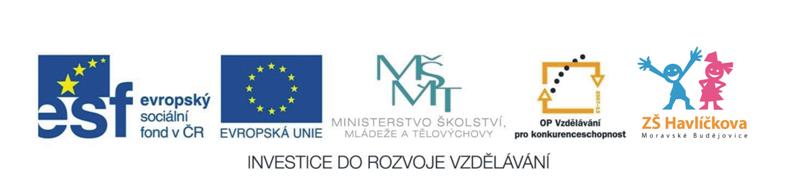 V okolí školy se díky městskému parku, přilehlým zahradám a vysokým  stromům setkáš s  řadou  druhů ptáků. Až je správně určíš, získáš písmenka a z nich pak sestavíš název vědy zabývající se ptáky.
strakapoud velký
datel černý
ledňáček říční
Chyba. Oprav se.
ZPĚT
Ano, to je správně.
Do tajenky si zapiš písmenko  E.
další obrázek
vrabec domácí
rehek domácí
kos černý
Chyba. Oprav se.
ZPĚT
Ano, to je správně.
Do tajenky si zapiš písmenko I.
další obrázek
čírka modrá
kachna zelená
kachna divoká
Chyba. Oprav se.
ZPĚT
Ano, to je správně.
Do tajenky si zapiš písmenko G.
další obrázek
jiřička obecná
jiřička obecná
skřivan polní
konipas bílý
Chyba. Oprav se.
ZPĚT
Ano, to je správně.
Do tajenky si zapiš písmenko  O.
další obrázek
sojka lesní
straka obecná
vrána šedivka
Chyba. Oprav se.
ZPĚT
Ano, to je správně.
Do tajenky si zapiš písmenko L.
další obrázek
sýkora uhelníček
sýkora modřinka
sýkora koňadra
Chyba. Oprav se.
ZPĚT
Ano, to je správně.
Do tajenky si zapiš písmenko O.
další obrázek
jestřáb lesní
káně lesní
poštolka obecná
Chyba. Oprav se.
ZPĚT
Ano, to je správně.
Do tajenky si zapiš písmenko T.
další obrázek
vrabec domácí
drozd zpěvný
koroptev polní
Chyba. Oprav se.
ZPĚT
Ano, to je správně.
Do tajenky si zapiš písmenko I.
další obrázek
pěnkava obecná
ledňáček říční
špaček obecný
Chyba. Oprav se.
ZPĚT
Ano, to je správně.
Do tajenky si zapiš písmenko N.
další obrázek
hrdlička zahradní
holub hřivnáč
racek chechtavý
Chyba. Oprav se.
ZPĚT
Ano, to je správně.
Do tajenky si zapiš písmenko R.
další obrázek
špaček obecný
slavík zpěvný
vrabec domácí
Chyba. Oprav se.
ZPĚT
Ano, to je správně.
Do tajenky si zapiš písmenko O.
další obrázek
ŘEŠENÍ
Tajenku čti pozpátku.
ŘEŠENÍ
Věda o ptácích =

ORNITOLOGIE